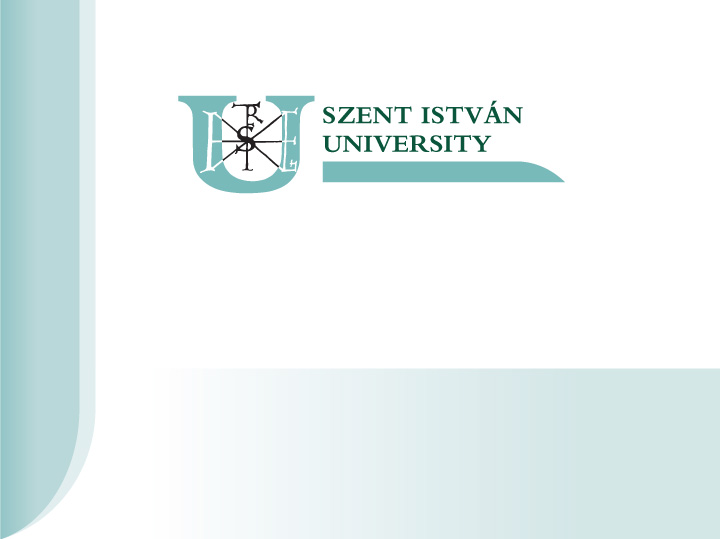 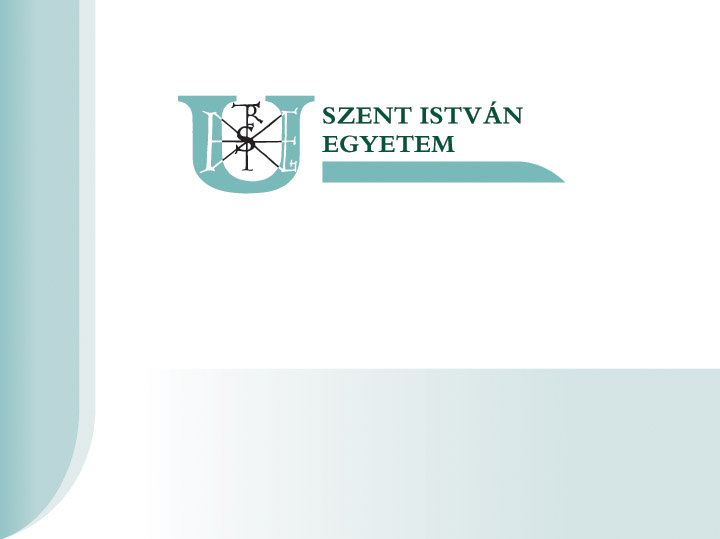 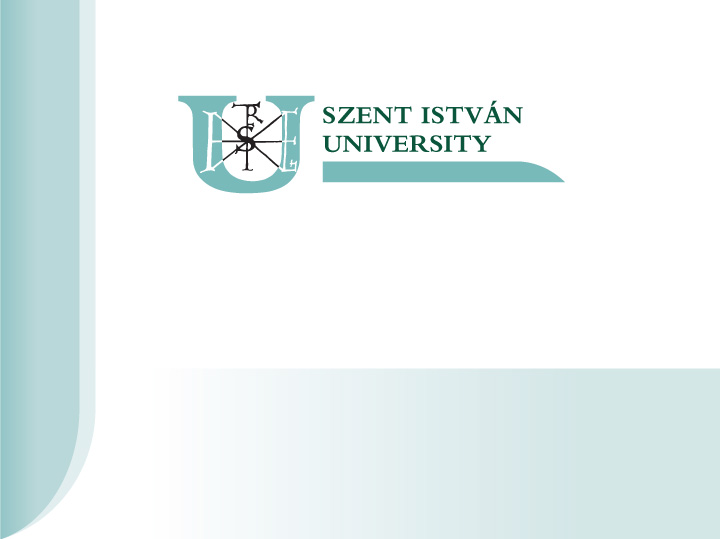 Introduction of Szent István University
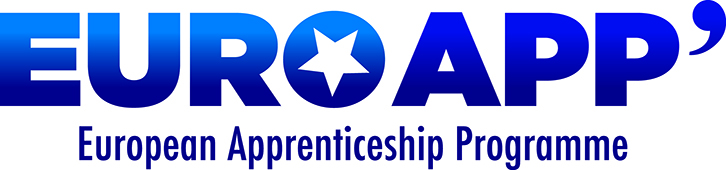 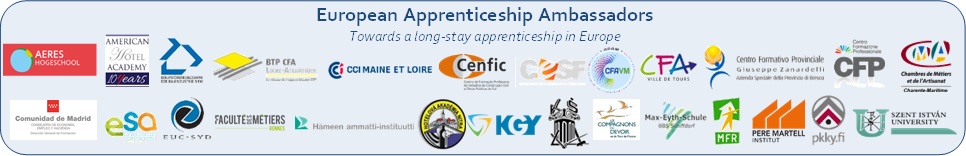 Gödöllő, 2017
Szent István Egyetem, 2100 Gödöllő, Páter Károly utca 1. ,Tel.: 06-28-522-000, Fax: 06-28-410-804, E-mail: info@szie.hu
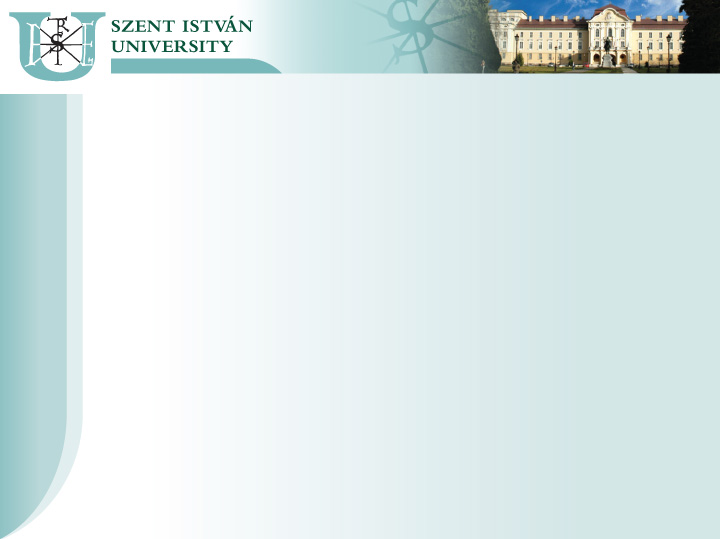 European Apprenticeship Programme
2 in 1 = Szak.gyak + résztanulmányok
Cél országok: Franciaország, Hollandia

Partnerintézmények:
          - Franciaország: ESA - Angers
          - Hollandia: AERES (korábbi CAH Villentum-Dronten, Almere)

Pályázási feltételek, határidők: Erasmus+
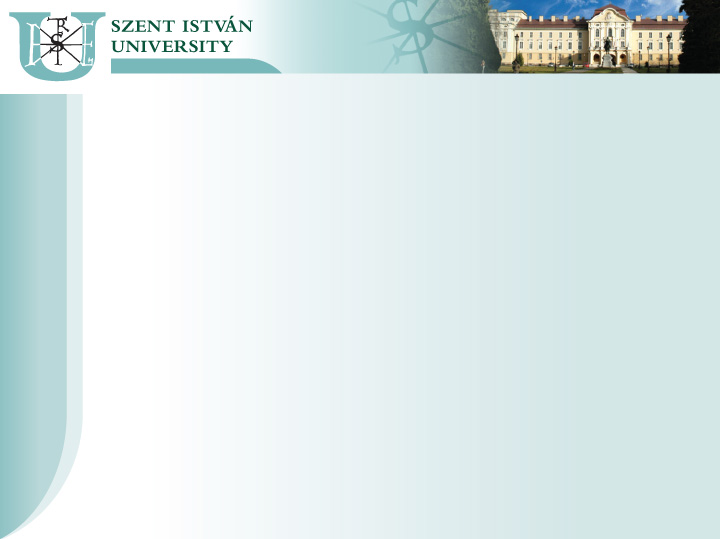 ESA – Angers FR
Egy éves komoly elköteleződés
2017. szeptember – 2018. június közepe
Alapszintű francia nyelvtudás
26 év alatt
Mobilitási időszakra Erasmus+ ösztöndíj
Szakmai gyakorlati helytől minimális bérezés 900euro/hó
Kimagasló eredmény: Francia Diploma
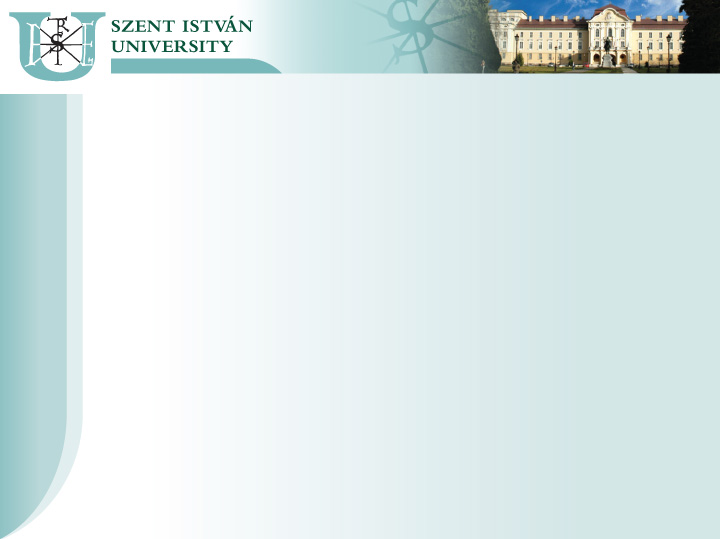 AERES (CAH Villentum Dronten, Almere
1. változat
Egy szemeszter
B2 angol nyelvtudás
Mobilitási időszakra Erasmus+ ösztöndíj
Szakmai gyakorlati helytől nincs támogatás
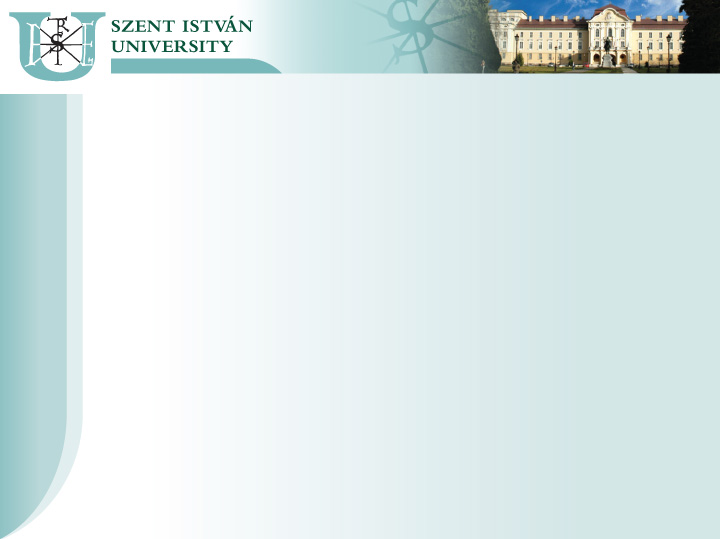 AERES (CAH Villentum Dronten, Almere
2. változat
Egy éves komoly elköteleződés
2017. szeptember – 2018. június közepe: 
              1 félév tanulmány
              1 félév szak.gyak.
Mobilitási időszakra Erasmus+ ösztöndíj
Szakmai gyakorlati helytől nincs támogatás
BA, 3 teljes tanév kreditjei
TOEFL 550